Open Science in Horizon Europe
Victoria Tsoukala, PhD
European Commission, Directorate-General for Research & Innovation, Unit ‘Open Science’
Research& Innovation Foundation Cyprus
Cross-cutting issues in Horizon Europe
May 28th, 2021
Why do we need Open Science?
‘Open science means an approach to the scientific process based on open cooperative work, tools and diffusing knowledge’
(Horizon Europe Regulation and Model Grant Agreement)

Open science has the potential to increase
Quality & efficiency of R&I, if all the produced results are shared, made reusable, and if their reproducibility is improved
Creativity, through collective intelligence and cross-disciplinary research that does not require laborious data wrangling
Trust in the science system, by engaging both researchers & citizens
From FP7 to Horizon Europe
2021
2014
2008
The Model Grant Agreement1. Open access to publications 2. Research Data Management 3. Additional open science practices
Open access to publications I/II
Beneficiaries must ensure OA to peer-reviewed scientific publications relating to their results. In particular, they must ensure:
 at the latest upon publication, deposition of the AAM or VoR in a trusted repository + immediate open access via the repository under CC BY or  equivalent license (CC BY-NC/CC BY-ND are allowed for long-text formats) 
 information via the repository about any research output/tools/instruments needed to validate the conclusions of the scientific publication
Metadata must be open under CC 0 or equivalent, in line with the FAIR principles and provide information about the licensing terms and persistent identifiers, amongst others.

AAM=Author Accepted Manuscript; VoR=Version of Record, published version; CC BY=Creative Commons license, Attribution; CC BY NC/ND= Creative Commons License Attribution, non-commercial/non-derivative
Open access to scientific publications II/II
Beneficiaries (or authors) must retain sufficient intellectual property rights to comply with the open access requirements
Publication in venue of choosing but publication fees are reimbursable only if publication venue is fully open access (publication fees in hybrid journals not reimbursed)
Beneficiaries will have the possibility to publish at no cost to them in Open Research Europe, the European Commission open access publishing platform.
Research data management I/II
Beneficiaries must manage the digital research data generated in the action responsibly, in line with the FAIR principles and:  
establish + regularly update a data management plan (‘DMP’) for generated (and/or collected) data
as soon as possible and within the deadlines set out in the DMP, deposit the data in a trusted repository (federated in the EOSC if required in the call conditions) + ensure OA under CC BY, CC 0 or equivalent, following the principle ‘as open as possible as closed as necessary’ 
provide information via the repository about any research output/tools/instruments needed to re-use or validate the data
Metadata must be open under CC 0 or equivalent (to the extent legitimate interests or constraints are safeguarded), in line with the FAIR principles and provide information about the licensing terms, amongst others.
Research data management II/II: Exceptions to OA to research data
If providing open access is against the beneficiary’s legitimate interests, including regarding commercial exploitation; if it is contrary to any other constraints, such as data protection rules, privacy, confidentiality, trade secrets, Union interests, security rules, intellectual property rights or would be against other obligations under the Grant Agreement.
Additional Open Science practices
Where the call conditions impose additional obligations regarding OS practices, 
		the beneficiaries must also comply with those

2. Where the call conditions impose additional obligations regarding the validation of scientific publications, 
	the beneficiaries must provide (digital or physical) access to data or other results needed for validation of the conclusions of scientific publications, to the extent that their legitimate interests or constraints are safeguarded (and unless they already provided the (open) access at publication
Additional Open Science practices
3. Where the call conditions impose additional OS obligations in case of a public emergency, 
	the beneficiaries must (if requested by the granting authority) immediately deposit any research output in a repository + provide OA to it under CC BY, CC 0 or equivalent
As an exception, if the access would be against the beneficiaries´ legitimate interests, the beneficiaries must grant nonexclusive licenses –under fair and reasonable conditions- to legal entities that need the research output to address the public emergency and commit to rapidly and broadly exploit the resulting products and services at fair and reasonable conditions.
This provision applies up to 4 years after the end of the action
NB: Provisions 2 (on validation) and 3 (on public emergency) actually apply to ALL work programmes through inclusion in the general annexes.
Open Science practices
Open science practices listed in the template for proposals (section excellence>methodology)
Non-exhaustive list
Mandatory in all calls: MGA or call requirement; all the rest recommended
Evaluation of proposals and Open Science
“Quality and efficiency of implementation” criterion 
(capacity of participants and consortium as a whole + list of achievements)

Explain expertise on OS
List publications, software, data, etc, relevant to the project with qualitative assessment and, where available, persistent identifiers
Publications are expected to be open access; datasets are expected to be FAIR and ‘as open as possible, as closed as necessary‘. Significance of publications to be evaluated on the basis of proposers’ qualitative assessment and not per Journal Impact Factor
“Excellence” criterion 
(methodology)


Evaluation of the quality of open science practices
Up to 1 page to describe OS practices + up to 1 page to describe research data/output management
Exceptions: ERC; some EIC programmes for now evaluate OS practices under impact
Resources on OS in Horizon Europe
Model Grant Agreement (MGA)
Legal obligations
Proposal template

3. Annotated Grant Agreement (AGA)
Enriches understanding of requirements of the FP
4. Horizon Programme Guide
Useful resources to proposers for relevant planning
Drafts available on Funding & Tenders portal : link
Coming soon in the same place…
Open Science in Horizon Europe explained
Webinar: How to prepare a successful proposal in Horizon Europe (24 March 2021)
Open Science at 00:53:00
Q&A (including on Open Science) from 1:09:00
Webinar: A successful proposal for Horizon Europe: Scientific-technical excellence is key, but don’t forget the other aspects (21 April 2021)
Presentation: Open Science
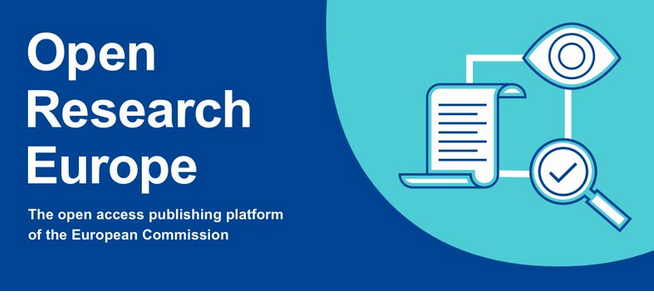 Open Research Europe
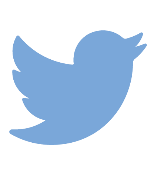 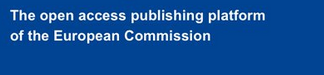 @OpenResearch_EU
Why Open Research Europe?
Support our open access policy and beneficiary capacity to adhere to it and enable publishing post-grant
Lead by example in operationalising open science principles within scientific publishing and enable the European Research Area
Contribute to transparency and cost-effectiveness and explore sustainable open access publishing business models
What is Open Research Europe?
A peer-reviewed publishing platform. Not a repository. Post-publication peer-review model. First you publish, then review takes place. Publication and review reports open access under CC BY licenses
Thank you
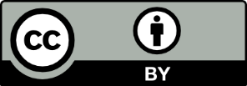 © European Union 2021
Reuse of this presentation authorised under the CC BY 4.0 license.